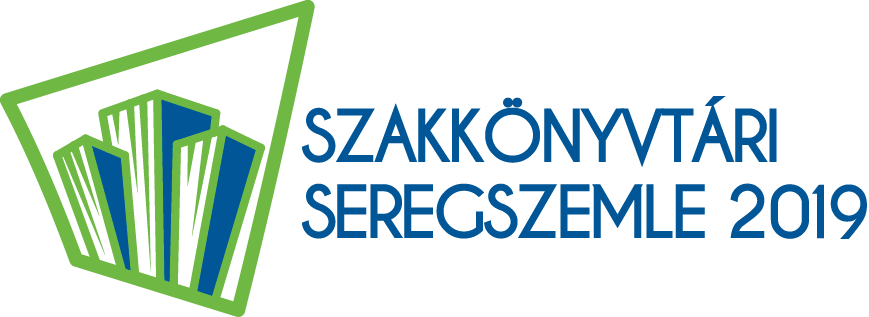 Az egyetemi könyvtárak stratégiai fejlesztési irányai 2018-2023. Kinek, miért, hogyan és kivel?
Nagy Zsuzsanna, Budapesti Corvinus Egyetem Könyvtár, Egyetemi Könyvtárigazgatók Kollégiuma
Szakkönyvtári seregszemle 2019
Budapest, Központi Statisztikai Hivatal
2019. március 12.
Tianjin Binhal Library, „The Eye”, China
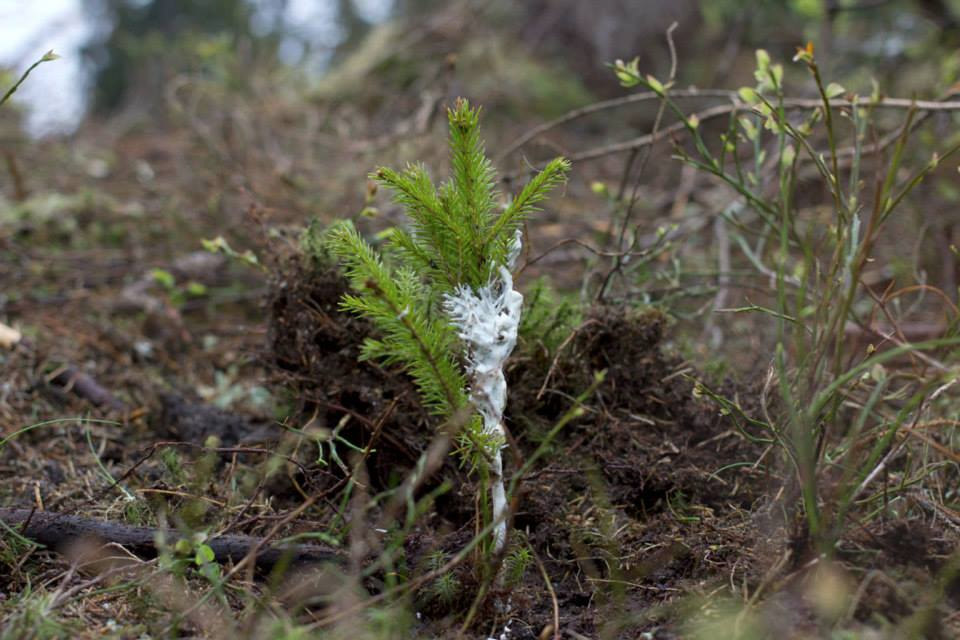 A könyvtár jövője, a jövő könyvtára……
https://www.futurelibrary.no
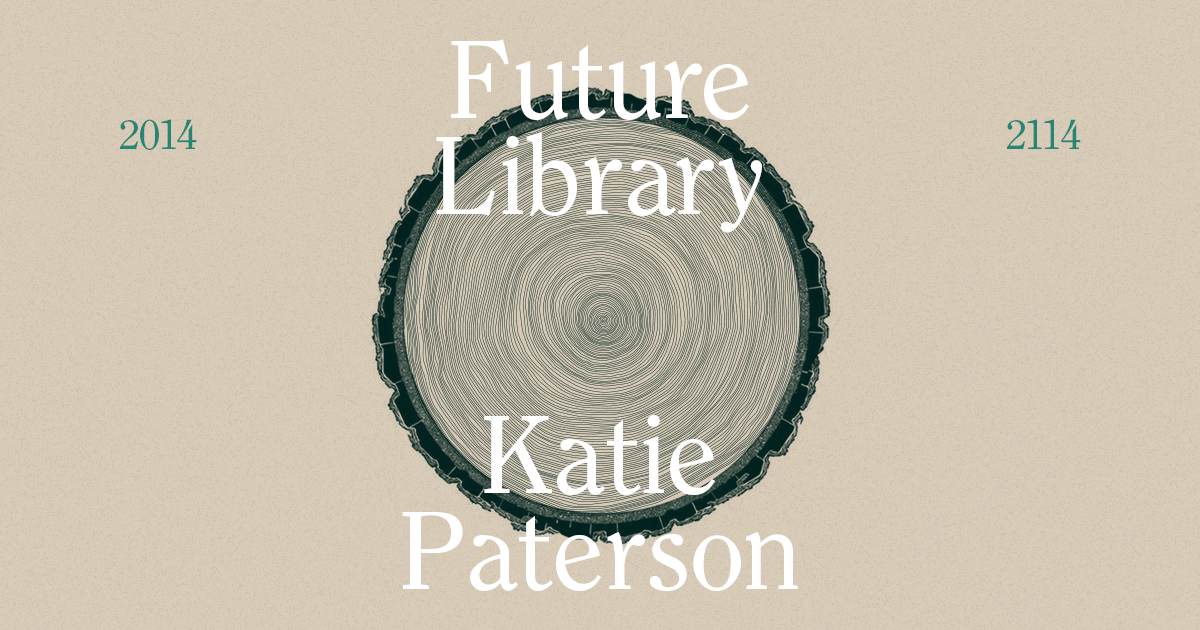 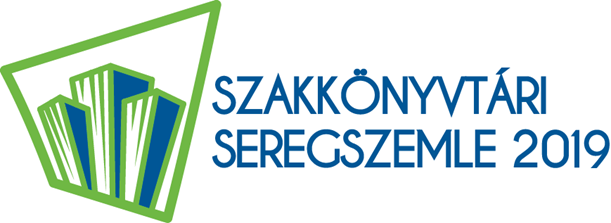 kérdések
Kinek tervezünk?

Miért tervezünk?

Hogyan tervezünk?

Kivel  és kinek fogjuk mindezt megcsinálni?
Rögvalóság - előzmények
Egyetemi Könyvtárigazgatók Kollégiuma
2016. – stratégia kidolgozása
nem stratégia→ trendek, fejlesztési irányok

Munkaanyag kidolgozása:
Antal Istvánné, Magyar Képzőművészeti Egyetem Könyvtára
Karácsony Gyöngyi, Debreceni Egyetem Egyetemi és Nemzeti                                     Könyvtár
Kálóczi Katalin, ELTE Egyetemi Könyvtár
Dr. Keveházi Katalin, Szegedi Tudományegyetem Klebelsberg Könyvtár                              Nagy Zsuzsanna, Budapesti Corvinus Egyetem Egyetemi Könyvtár

Elérhető:  http://ekk.org.hu/content/szakmai-anyagok
Tartalom
Cél: közös, közép távú fejlesztési irányok
Javaslat: stratégiai célok elérését biztosító intézkedések 
Kiindulás: alapértékek, jövőkép, küldetés
Alapok: nemzetközi trendek, helyzetelemzés, nemzeti stratégiákban megfogalmazott célok, kapcsolódási pontok
Elemzési technikák
Kérdőíves felmérés
PGTTJ elemzés (környezeti hatások)
Porter-féle versenyerő-modell
Portfólió elemzés (BCG mátrix)
SWOT elemzés
Fejlesztés kulcsterületeinek meghatározása
Konkrét feladatok meghatározása
Folytatás: lehetséges kormányzati beavatkozások, (jogszabály-módosítás, erőforrások átcsoportosítása)
Egyetemi könyvtárak alapértékei
A társadalom és a gazdaság, benne az egyének és közösségek fejlődésének elősegítése a magas színvonalú tudományos információhoz való minél szélesebb körű hozzáférés biztosításával
A tudás, a tanulás és az innováció előmozdítása
A felhasználók legmagasabb szintű kiszolgálása
Szakmailag elkötelezett, etikus és felelős munkavégzés
A demokrácia, a nyitottság és az együttműködés tisztelete
Küldetésnyilatkozat
A felsőoktatási könyvtárak az egész életen át tartó tanulás alapintézményei. 
Alapfeladatuk a fenntartó intézményeikben folyó oktatás, egyéni és csoportos tanulás és tudományos kutatás támogatása oktató, információközvetítő, szolgáltató és közösségformáló tevékenységükkel. 
Gondoskodnak intézményeik tudományos eredményeinek rendszerezett összegyűjtéséről és láthatóvá tételéről hazai és nemzetközi viszonylatban. 
Az egyetemeken felhalmozott, egyúttal a nemzeti tudásvagyon és a nemzeti kulturális örökség őrzői és kezelői.
Jövőkép  - a felsőoktatási könyvtárak a 2020-as évek elején
a dinamikusan fejlődő, teljesítményelvű felsőoktatás, valamint a hálózatosodó tudományos intézményrendszer kulcsszereplői
digitális gyűjtemények építésével vezető szerepet játszanak a tudományos eredmények megőrzésében és disszeminációjában
az innovatív tudományos kommunikáció és a nyitott tudomány támogatásával segítik a magyar tudomány nemzetközi versenyképességét
a digitális készségek és szolgáltatások fejlesztésének hálózati csomópontjai
az átvihető készségeket fejlesztő képzési programjaikkal és személyre szabott szolgáltatásaikkal támogatják a tudásátadást és új tudás létrehozását
korszerűen felszerelt tanulási és közösségi tereik révén hozzájárulnak a hallgatói eredményességhez,
a nyomtatott és digitális nemzeti kulturális örökség hozzáférhetővé tételének és megőrzésének kulcsszereplői
Erőforrás-elemzés kérdőíves felméréssel
Felügyelet, szervezet, funkciókmunkáltatói-gazdálkodási: kancellár (79-93%), szakmai: rektor (25%), kancellár (25%), rektorhelyettes (39%), egyéb (11%)szervezeti megoldás: központi könyvtár ill. egyéb, független ellátóhelyek (57%), koncepció - hatékonyság?
Fizikai adottságok, munkahelyi létszám58% nem jó (felújításra szorul), létszám eltérő – további vizsgálat
Informatikai helyzetfejlesztendő, intézményi racionalizálási törekvések
Szolgáltatásokkorszerűsödő 
Állománye-források - EISZ, tankönyv-ellátás, e-könyvek
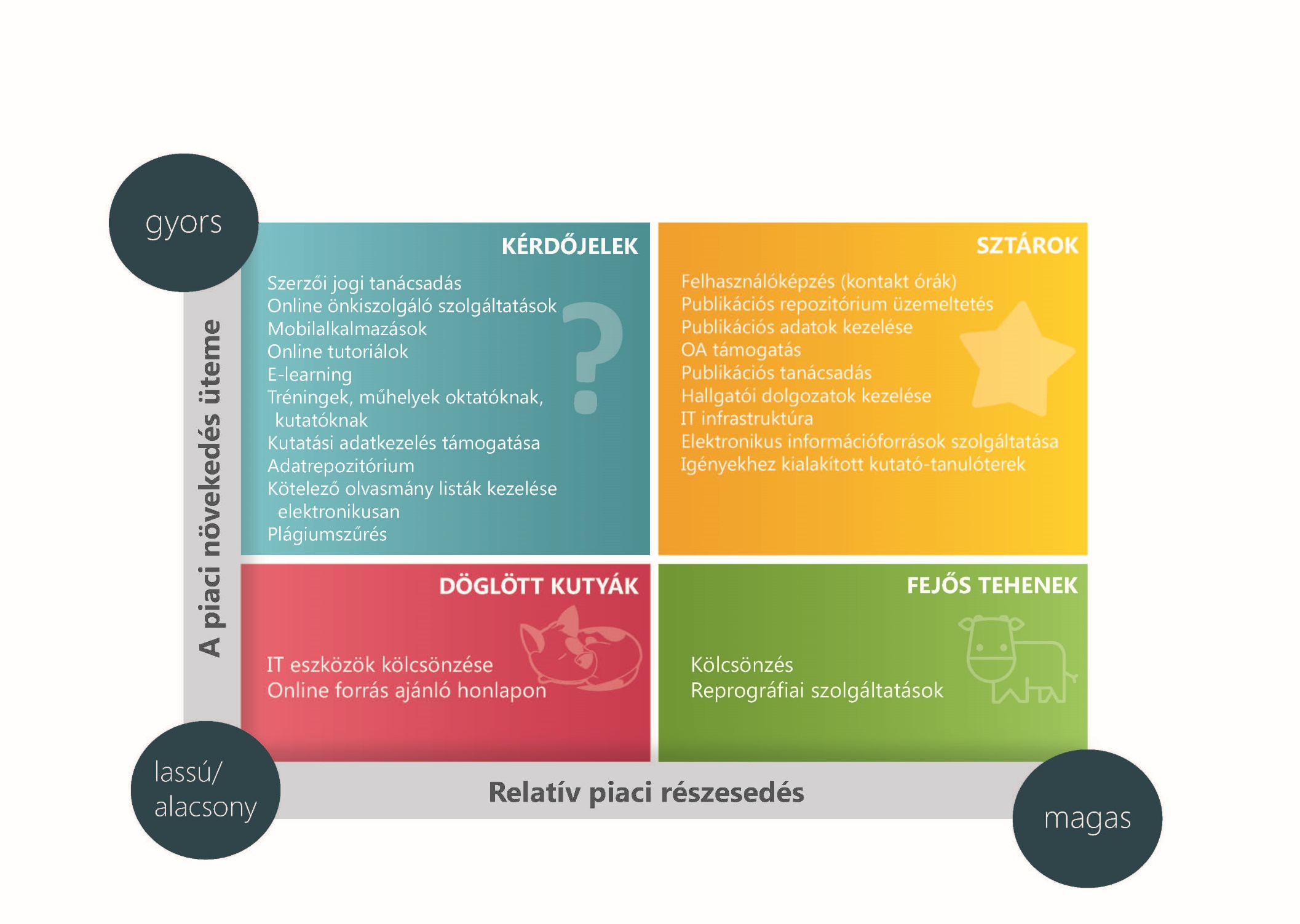 Portfólió-elemzés BCG-mátrixszal
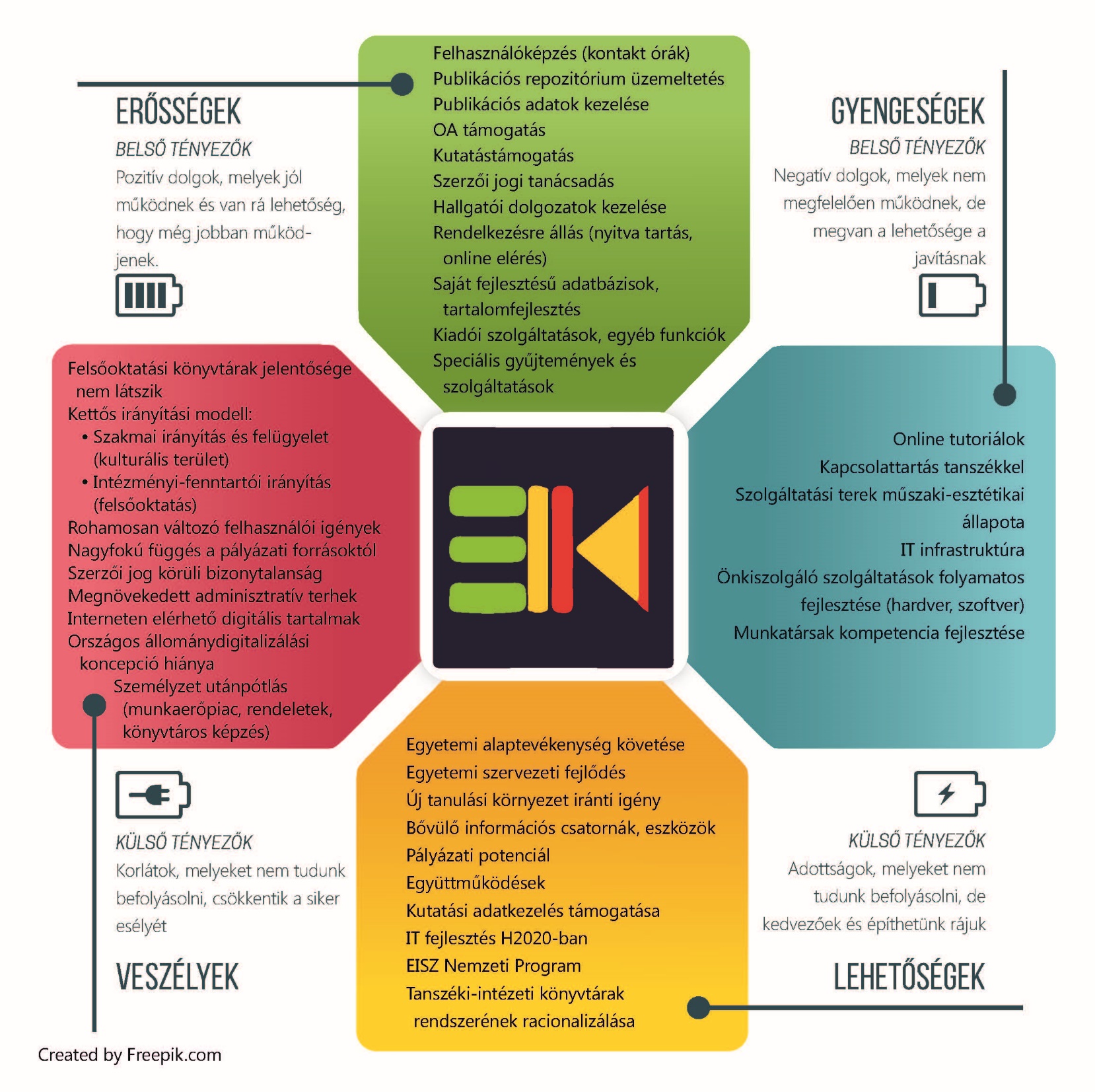 SWOT-elemzés
A fejlesztés kulcsterületei
A gyűjtemények átértelmezése,  fenntarthatóságuk biztosítása, a hozzáférés segítése
Komplex gyűjtemények:  - fizikai – digitális, digitalizált, vásárolt- előfizetett – saját előállítású, megőrzés és felhasználás, gondolkodásmód! (könyv- és nyomtatott dok. központú) Kinek? Jelen és jövő felhasználói ↔ pénzügyi és vagyongazdálkodási részlegek, ellenőrök
Feladatok
feltártság és láthatóság növelése, korszerű könyvtári platform
kiválasztott gyűjteményrészek megőrzése (összehangolva)
EISZ program folytatása (magyar tartalom is – de nem így!)
digitalizálás (KDS,…mi történik?).
egyetemi digitális tartalmak elérhetősége (szabványosítás, közösségi platformok, stb.)
könyvtárak által fejlesztett digitális gyűjtemények integrálása tartalomszolgáltató rendszerekbe
digitális kompetenciák fejlesztése (hozzáférés segítése)
Kutatástámogatás, tudásmenedzsment, a tudományos eredmények disszeminációja
Könyvtári alapfeladat: kutatástámogatás, intézményi tudásmenedzsment, nyílt elérésű tudomány
Tudományos kommunikáció világa, tudományos eredmények értékelése
Feladatok
nyílt hozzáférésű közzétételi csatornák (repozitóriumok, OA folyóiratok) működtetése 
intézményi repozitóriumok beépítése a kutatási ciklusba, intézményi kutatási információs rendszerekhez (CRIS) illesztés
új szemléletű kutatásmenedzsment támogatása a tudományos kommunikáció új formáinak bemutatásával (OA, közösségi lektorálás, közösségi médiumok, alternatív hatásmérés…)
nyílt hozzáférés piaci modelljének alakítása(közzétételi díjak, kiadói kettős haszonszerzés, keretmegállapodások, stb.)
kutatási adatkezelés támogatása, kutatási adatok nyilvánosságának és újrahasznosíthatóságának népszerűsítése (FAIR data)
etikus és felelős kutatási modellek és magatartás támogatása
A hallgatói eredményesség támogatása, tanulástámogatás
Tananyag és irodalom, tanulási tér, tanulási és információfelhasználási készségek fejlesztése, idegen nyelv oktatás bázisa
Feladatok
tanulási készségek és információ felhasználás fejlesztését szolgáló oktatás és személyre szabott tanácsadás, [tantervbe illesztett, kredites képzések (információ-felhasználás, hivatkozás, tudományos és szakmai kommunikáció…)]
hallgatói sikerességet és a forráshasználatot támogató online segédletek, e-learning objektumok
csoportos tanulás támogatása – rugalmas tanulási terek, IT eszközök és alkalmazások
nyelvi laborok és digitális anyagok (beavatkozási pont)
akadálymentesség – terek és elektronikus alkalmazások
hallgatói dolgozatok kezelése, megőrzése, plágium detektálás (beavatkozási pont)
Közvetítő eszközök és mechanizmusok
Humán erőforrás, vezetés, szervezeti kultúra, szakértelem
Szakemberek – képzettség, létszám, fizetések (könyvtárosképzés, továbbképzés, önképzés…)
Gyors változások: felsőoktatás, tudomány, könyvtári tevékenységek – stratégia, szakmai politikák, szervezeti kultúra
Feladatok
munkaerő utánpótlást biztosító, egyéni pályaépítést támogató humánpolitika kidolgozása
teljesítményértékelés rendszerének kidolgozása, alkalmazása, teljesítményelvű bérezés lehetőségének megteremtése
javaslattétel az ezt támogató szabályozási környezet és versenyképes bérezés kialakítására (beavatkozási pont)
szervezeti struktúrák újragondolása (hierarchia meghaladása, szakértelmen és együttműködésen alapuló önálló munka)
folyamatos kompetenciafejlesztés, ehhez finanszírozási források szerzése (beavatkozási pont)
Kommunikáció, márkaépítés
láthatóság, sikerek, könyvtári szolgáltatásokban rejlő lehetőségek, harmadik misszió…→ márkaépítés
minden érintett bevonása
Feladatok
kommunikációs csatornák kialakítása a fenntartó és minden felhasználói kör irányába
jelenlét a közösségi hálózatokon (óvatosan, ld. Facebook)
eredmények bemutatása – média megjelenések, konferenciák…
partner kapcsolatok erősítése  (felhasználói csoportok, szervezetek, szervezeti egységek, cégek…)
használói csoportok és munkatársak szokásainak, elégedettségének monitorozása (UX is), visszacsatolás
kompetenciafejlesztés a PR és marketing terén
Dióhéj
Kulcsterületek
a digitalizálást és a nemzeti kulturális örökség megőrzését magában foglaló gyűjteményépítés,
a nemzetközi hálózatokba beágyazott magyar tudomány támogatása,
a felsőfokú oktatás és a hallgatói eredményesség előmozdítása

Gyengeségek, veszélyek
finanszírozás bizonytalanságából eredő infokommunikációs lemaradás,
humán erőforrás utánpótlásának és megtartásának nehézségei - bérek
munkatársi kompetenciák avulása,
szerzői jogi szabályozás problémái,
szabályozási környezet nehézkessége

A siker alapfeltételei
egymással és más érintettekkel kiépített partneri együttműködés,
a fenntartóval folytatott párbeszéd és visszacsatolás,
közép és hosszú távú célok és feladatok helyes meghatározása,
stabil és egyenletes jogi és finanszírozási környezet
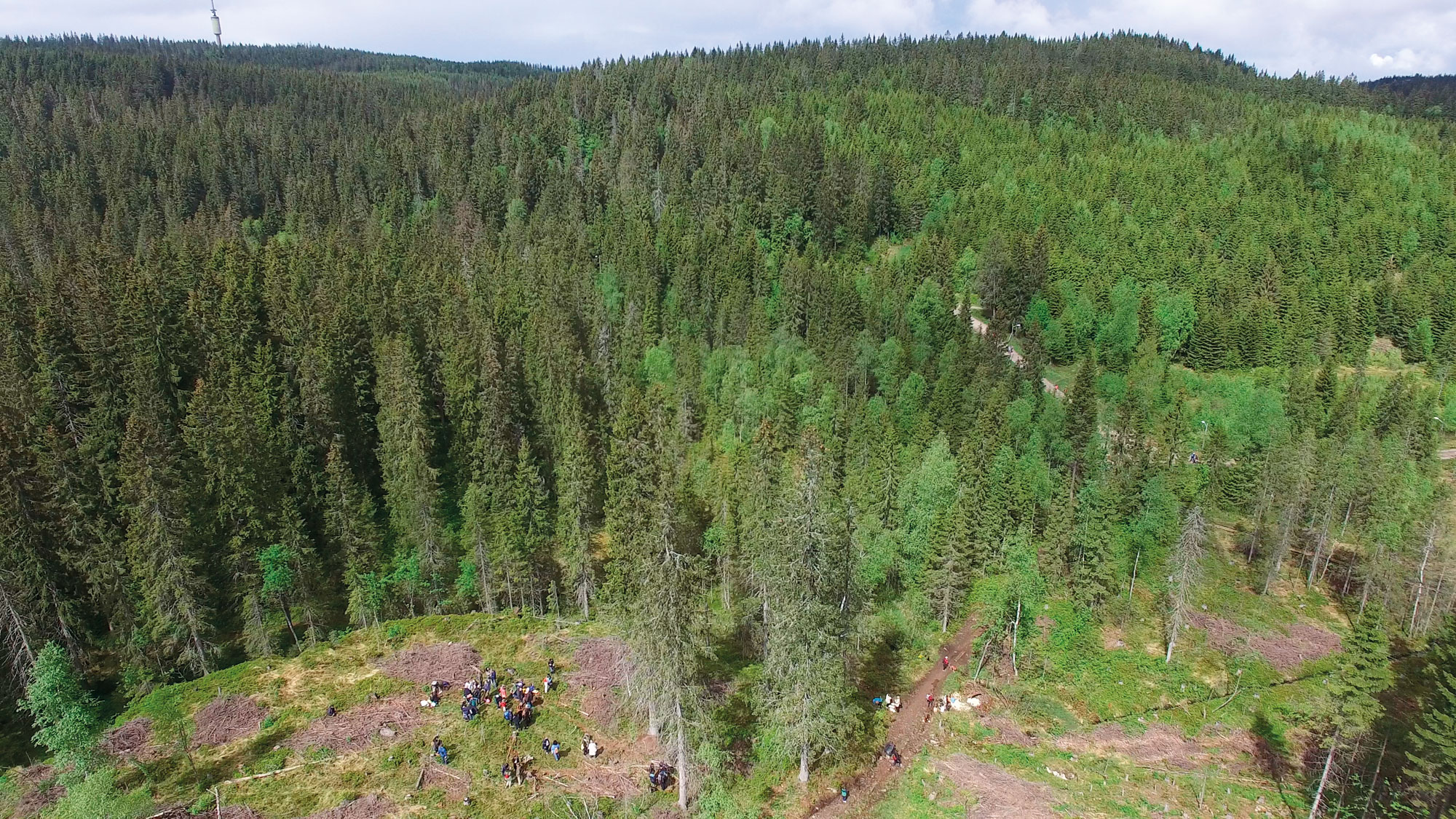 Az erdő, ami 100 év múlva könyvtár lesz
Köszönöm megtisztelő figyelmüket
Forrás: Photo © Skoyts AS www.skoyts.com